Bokslutsdialog 2022
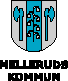 Vuxenutbildningen
Kultur- och utbildningsförvaltningen
Ekonomiskt resultat
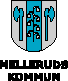 AnalysIntäkterna minus 731 tkr. Kraftig mindre statsbidrag: Etableringstapp och  yrkesvux.
Personalkostnaderna plus 790 tkr  - via resursanpassning på SFI och övriga verksamheters plus.
Löpande kostnaderna minus 846 tkr. IKE placering i GBG, allmän kostnadsökning,Snedbudgetering. P-kostnader -löpande = minus 56 tkr.

SFI – elevgrupp långsammare progression, arbete fördröjer Större språkbehovstöd VO, konverterad tjänst = merkostnader. 

Åtgärder
Fortsatt anpassning i verksamheterna mot aktuell budget.Utökning av VVS med fastighetsskötarutb. Samverkan m Gy,Vux Dalsland.

Ekonomiskt läge inför 2023Minus 1 tjänst vid start – 23.Lågkonjunktur ökar söktal. Externa ansökningar pressar resurserna.
Hermodsefterfrågan spelar roll. Samverkan med Gy spelar roll.
Nyckeltal
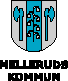 Nyckeltal enhet
Analys och reflektion över nyckeltal
Många studerande,448 personer under 2022. 
Antalet personer som gör avbrott i någon kurs (vilket är vanligast) eller några är 1/3 av personerna. Står för 10,6% av kursavbrotten.
Hermods och Sfi störst andel avbrott
Normer och värdenNämndsmål: Fokus på studiero och lärarnas roll som ledare i klassrummet
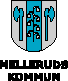 Var är vi?
De studerade upplever trygghet och studiero och känner att skolan tar tag i de problem som uppstår

Vart ska vi?
Fortsatt arbete med att bibehålla fokus, studiero och progression.

Hur gör vi?
Fortsätta med att informera/diskutera innebörden i ”Planen mot diskriminering och kränkande behandling ”. Planen anpassas utifrån elevernas behov/förståelse.
Kunskap, utveckling och lärandeNämndsmål: Utveckla utbildningsnivån i Mellerud
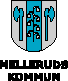 Var är vi? Analys
Avklarade procentandel räknat på person - som tidigare högre för gymnasiekurserna än grundläggande kurser och SFI.
Grundvux – lägre förkunskaper, svårare att hålla i utan stöd.
Gymnasiekurser har högre grad av fullföljda , med tydlig fördel på lärarledda kurser.
SFI har relativt liknande resultat,  Större krav på progression, Kombination eller erhållande av praktik försvårar.

Vart ska vi?
Minska avbrottantalet på samtliga verksamheter ovan.

Hur gör vi?
Avbrottsanalys två gånger per år för att kunna följa upp snabbare
SFI (Svenska för invandrare)
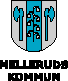 Var är vi? Analys:

Minskning elevantal och personalresurs med cirka 25%.
Tydligt utmaning i utplaning av söktal. Många  återsökande och nya elever på kö.
Tydligt fler elever med lägre studietaktsförmåga fördröjer genopmströmning
Kombination med praktik/arbete fördröjer genomströmning.
Högre krav på studieprogression sker  
Avbrottsorsaker: Fått jobb/praktik, bristande progression, flyttat,barnledighet 
Språk VO utbildning givit mer smak

Vart ska vi?
Färre avbrott
Ökad genomströmning

Framtid/Hur gör vi? 
Ökad samplanering med AME
Bättre genomförande av etableringstillägg 
Översyn av resursanvändning 
Fortsatt utveckling med integrering av SFI elever (Senare nivå) i Yrkesvux
Regionala yrkesvuxutbildningar
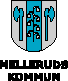 Var är vi? Analys:

Betydligt lägre söktryck än förväntat. Orsak – god arbetsmarknad.
Antal personer i extern utbildning = drygt 10
Dilemma kring antagning
Ökat språkstödsbehov i Omvårdnadsutbildningarna.
Kostnadsökning på VVS
Mycket nätverksarbete i Fyrbodal och Dalsland kring samverkan och inför Dimensioneringsutredning
Utveckla samverkansprocess med VUX; AME AF och Näringslivspersoner Dalsland. 4 D utredning. Frisöksdiskussioner.
Resurssamverkan med Dahlstiernska viktig 

Vart ska vi? 
Öka medborgarnas yrkesutbud inom ekonomiska ramar

Framtid/Hur gör vi? 

Förbereda ökat söktryck, antagningsdilemma och ekonomi
Öka samverkan i Dalsland kring yrkesvuxutbildningar och jobbspår
Starta El lärlingsutbildning, jobbspår Industri och prel, fastighetsskötarutbildning, ev fler yrkesvux utbildn. Via DGY personal.
Skolan, omvärlden och utbildningsvalStudie- och yrkesvägledning
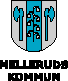 Var är vi? Analys
Arbetsmässaa genomförd med stor uppskattning.
Alla sökande  och nuvarande studerande erbjuds vägledning.
Inom SFI genomförs kartläggning och vägledning vid behov.
Via APL och lärlingsplatser erbjuds Yrkesvuxinom utbildningen värdefulla kontakter.
Mångtalig arbetslivskontakter sker varje år.

Vart ska vi?
VUX är med och bidrar med att utbildningsnivån höjs
De studerande kommer vidare i studier och /eller ut på arbetsmarknaden.
Hur gör vi?
Utveckla vägledning med mer vägledarbesök, yrkesföreträdarbesök i klasser
Utveckla marknadsföring via hemsida, digitala medier